Sandy Sanbar, MD, PhD, JD, FCLM, DABLM
Adjunct Professor of Medical Education, OUHSC
Cardiologist, Biochemist, Attorney at Law
Executive Director and Past Chairman, American Board of Legal Medicine
Past President, American College of Legal Medicine
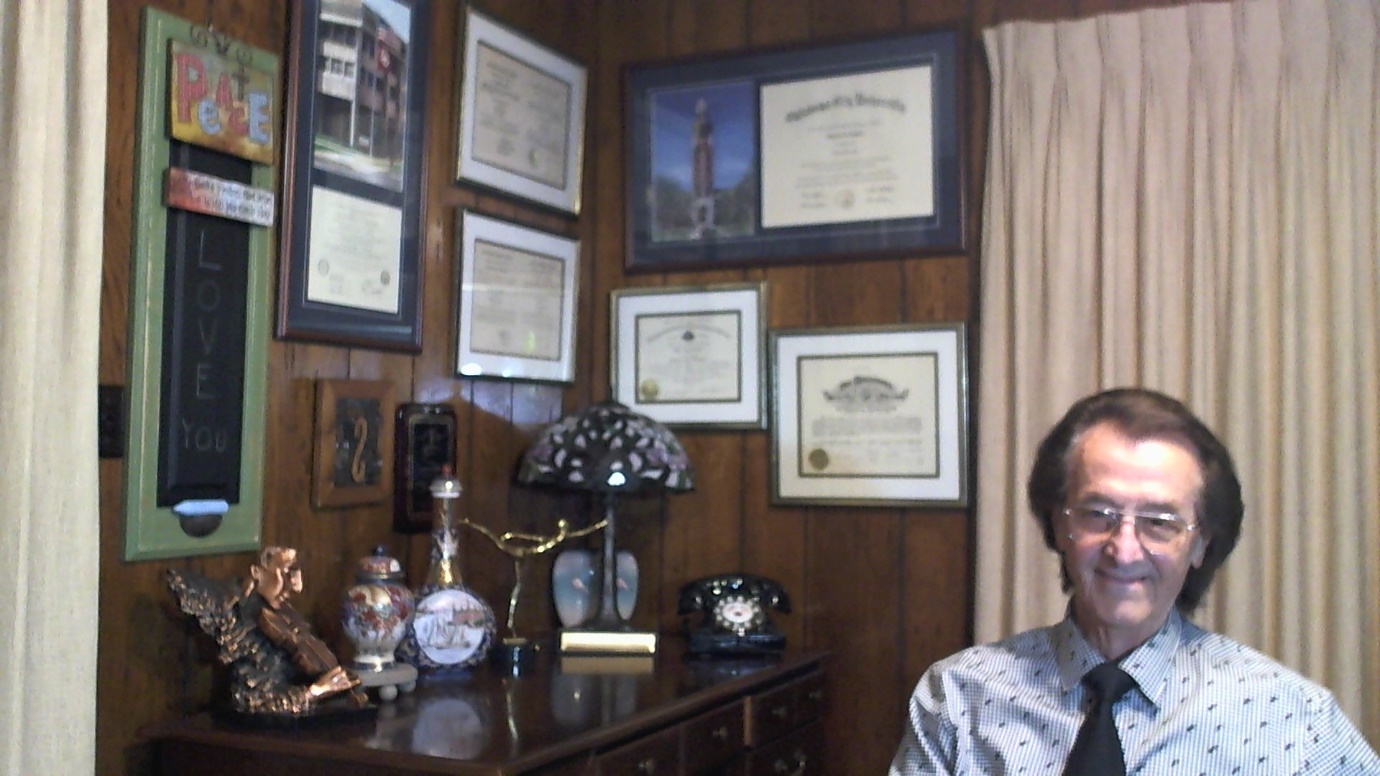 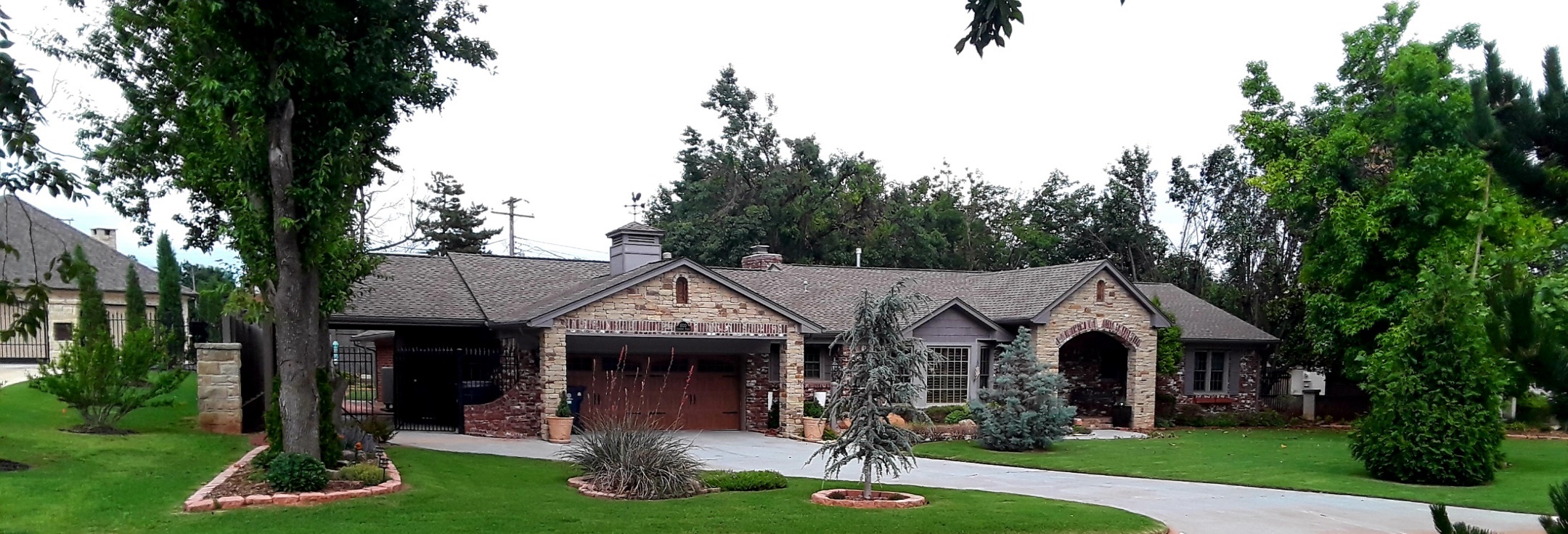 Types of Medical Licensing Issues
Applications for a Professional License
Disclosure of Criminal Arrests and Convictions
Denial of a Professional License
Investigations prior to the filing of an Accusation
Accusations seeking Revocation and License Discipline
Requests for Modification of Discipline
Petitions for Reinstatement of a Professional License
Representation during formal contested Hearings before the Office of Administrative Hearings (OAH)
Appeals (Writ of Mandamus) to the Superior Court
2
Professional Licensing Boards, CA
Medical Board of California
Osteopathic Medical Board of California
Dental Board of California
Physical Therapy Board of California
Physician’s Assistant Board of California
Board of Registered Nursing
Board of Vocational Nursing and Psychiatric Technicians
Board of Behavioral Science
Board of Pharmacy
Board of Podiatric Medicine
Board of Psychology
Respiratory Care Board of California
Board of Chiropractic Examiners
Board of Optometry
Veterinary Medical Board of California
3
Medical Board of California
The Board holds that “failure of a physician and surgeon to maintain adequate and accurate records relating to the provision of services to their patients,” is unprofessional conduct (California Business and Professions Code § 2266). 
The Board also holds that “complete medical records are necessary not only to document the quality of patient care, but also contribute to quality by facilitating the continuity of care.”
Clinicians must document
Complete medical history and a physical examination
Diagnostic, therapeutic, and laboratory results.
Treatment plan and objectives 
Informed consent and when appropriate Agreement (Contract) for Treatment
Medications (including date, type, dosage, and quantity prescribed)
Periodic reviews
Consultation and Referral
Prescribing:a process and privilege
(1)   Establish an indication for the treatment;
(2)   Select the most effective and safe treatment;
(3)   Obtain informed consent for the therapy; and
(4)   Monitor the patient for effectiveness of the therapy and adverse events.
Prescribing drugs and other therapies is a privilege.
Systematic Approach to Prescribing
Evaluate initially and periodically the patient’s drug therapy.
Discontinue unnecessary medications or non-drug therapy.
New symptom after prescribing drug may be considered drug-related 
Consider nonpharmacologic (non-drug) approaches.
Be careful when using common drugs
Reduce the dose of drugs if possible.
Simplify the medication dosing schedule.
Prescribe beneficial therapy.
BP Meds that significantly lower risk for dementia, Alzheimer’s
Cohort study of 57 773 Medicare beneficiaries, 
Initiated antihypertensive medications that stimulate vs inhibit type 2 and 4 angiotensin II receptors.
Over a median of 6.9 years of follow-up. 
Result: Statistically significant 16% lower risk of incident dementia.
 https://jamanetwork.com/journals/jamanetworkopen/fullarticle/2800004
8
BP meds that lower risk for Dementia, Alzheimer’s
BP Meds. that stimulate angiotensin II receptor type 2 and 4 include:
Angiotensin II receptor type 1 blockers, dihydropyridine calcium channel blockers, and thiazide diuretics.
BP Meds. That inhibit type 2 and 4 angiotensin II receptors include:
Angiotensin-converting enzyme (ACE) inhibitors, beta-blockers, and nondihydropyridine calcium channel blockers.
https://jamanetwork.com/journals/jamanetworkopen/fullarticle/2800004
9
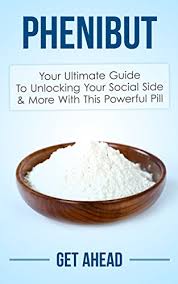 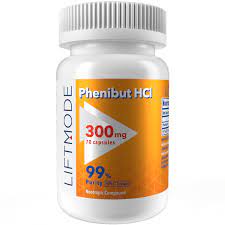 Phenibut GABA Analog, Not approved by the FDA
Phenibut (β-phenyl-γ-aminobutyric acid) AKA Phenigamma, Anvifen®, Fenibut®, Noofen, and
PhGaba; 
Phenigam; 
Phenigamma;Phenygam;4-amino-3-phenylbutanoic acid;Beta– (Aminomethyl) hydrocinnamic acidBeta- (aminomethyl) benzenepropanoic acidβ-phenyl-γ-aminobutyric acid
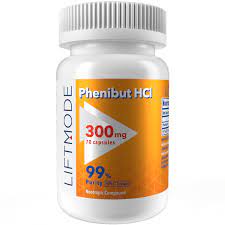 11
Phenibut Rx: Alcoholism, PTSD, Meniere’s disease, tics, and stuttering. In Russia, patients are sometimes given Phenibut prior to surgery to reduce anxiety. A CNSdepressant taken orally in capsule form or as a powder, .
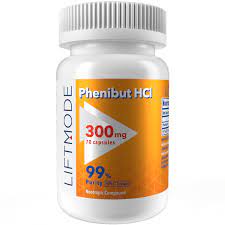 12
Phenibut Side Effects
Nausea
Sleepiness/disorientation
Agitation
Irritability
Headache
Dizziness
Skin rash/hives/allergic reactions
Loss of coordination/balance
Introduction
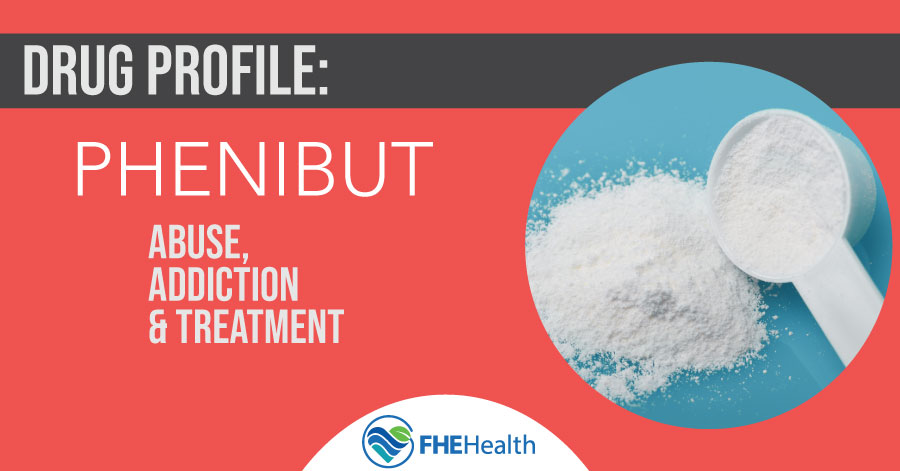 14
Phenibut Withdrawal Sx
Rebound anxiety
Severe depression
Insomnia
Agitation
Anger-Irritability
Visual/auditory hallucinations
Flu-like symptoms
Phenibut Overdose
Vomiting, Extremedrowsiness/unconsciousness, Low blood pressure, Delirium, seizures, Kidney and liver impairment and abnormally high WBC counts.
No clinical antidote exists for a Phenibut overdose.
Mixing Phenibut and Marijuana like taking a mild stimulant that energizes the body and mind without the unpleasant side effects of stimulant use – tachycardia, nervousness, sweating and racing thoughts. However, it is never safe to combine addictive substances due to the higher risk of overdose and adverse reactions.
17